Решение задач на количество вещества
Урок в 8 классе
Автор: Ким Наталья Викторовна
Учитель химии высшей категории
МБОУ МО г. Нягань «СОШ №6»
Повторение
NA                    n
m
N
M
n
Задача 1
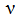 Решение:
n(CH4) = m (CH4) / M (CH4)
m (CH4) = n (CH4) * M (CH4)
M (CH4) = 12+1*4 = 16 г/моль
m (CH4) = 3,1 моль * 16 г/моль = 49,6 г

Ответ: Масса 3,1 моль метана равна 49,6 г
Вычислить массу метана количеством вещества 3,1 моль.

Дано: n(CH4) = 3,1 моль
Найти: m (CH4)-?
Задача 2
Решение:
n= m / M = 8 г / (32 г/моль) = 0,25 моль
N = Na * n
M(S) = 32 г/моль
N= 6,02 * 1023 * 0,25 = 1,5 * 1023
Ответ: в 8 г серы содержится 1,5 * 1023 атомов.
Сколько атомов содержится в 8 граммах серы?
Дано: m(S) = 8 г.
Найти количество атомов серы (N).
Решение:
n= m / M = 3 г / (18 г/моль) = 1/6 моль
N = Na * n
M(H2O) = 18 г/моль
N= 6,02 * 1023 * 1/6 =  1023
Ответ: в 3 г воды содержится 1023 молекул.
Сколько молекул воды содержится в 3 г вещества?
Дано: m(H2O) = 3 г.
Найти количество молекул воды (N).
Домашнее задание
§15, №1-3